Муниципальное казенное дошкольное образовательное учреждение
«Детский сад комбинированного вида № 6»
  города Аши Челябинской области


Сказка о звездочке
Выполнила воспитатель 
Новокшанова Наталья Владимировна
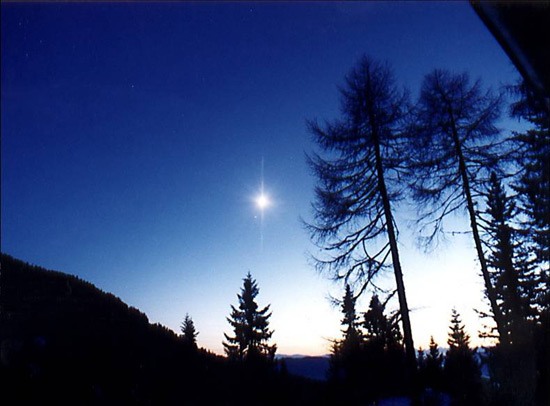 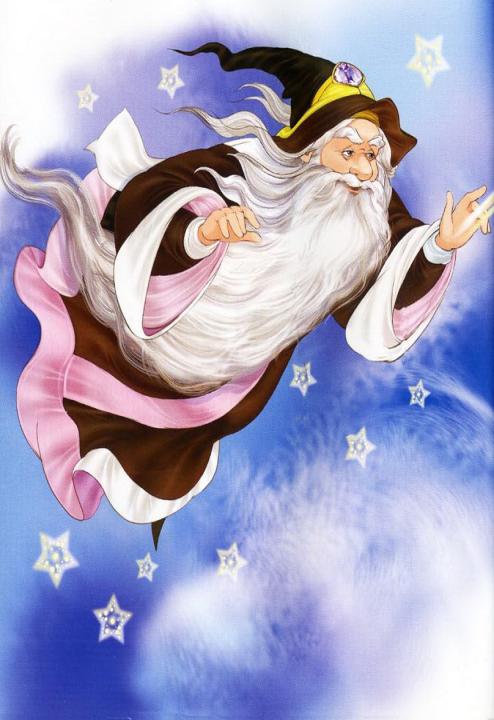 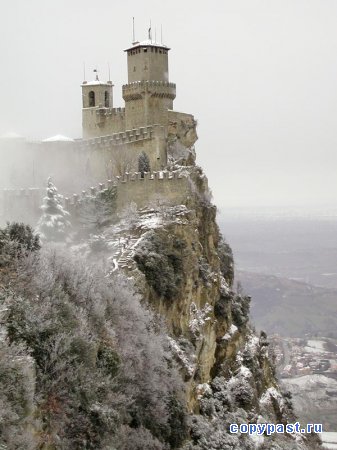 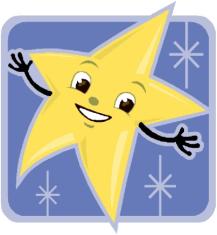 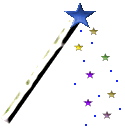 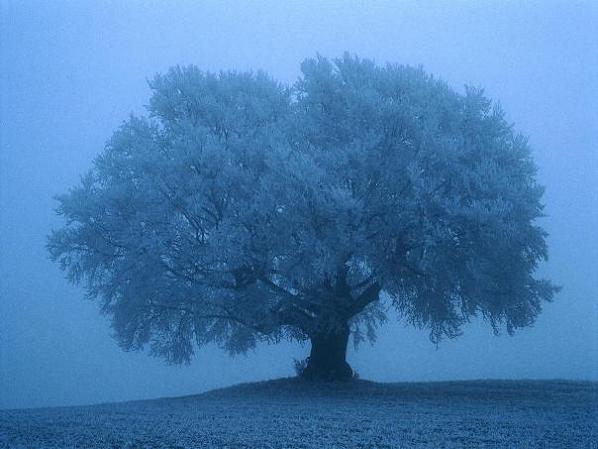 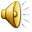 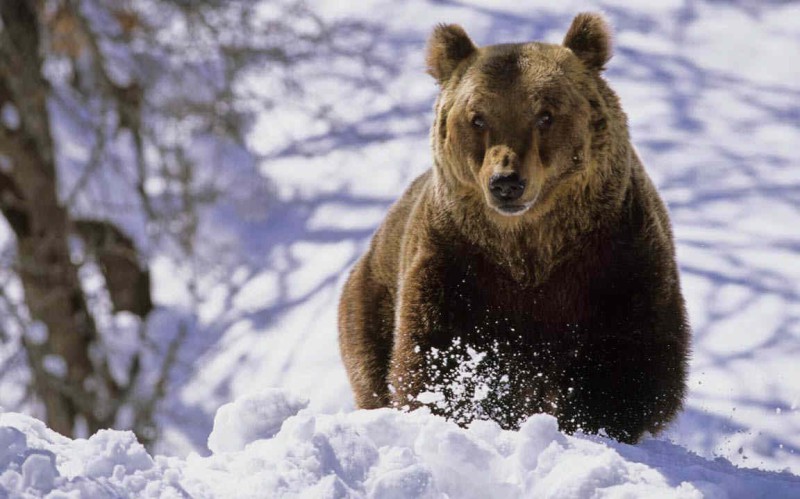 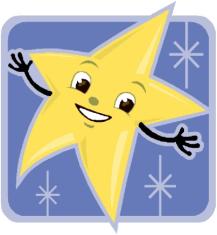 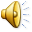 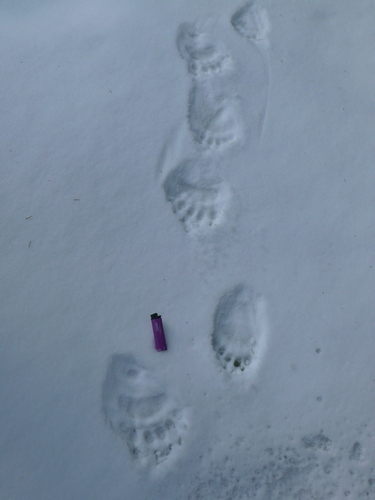 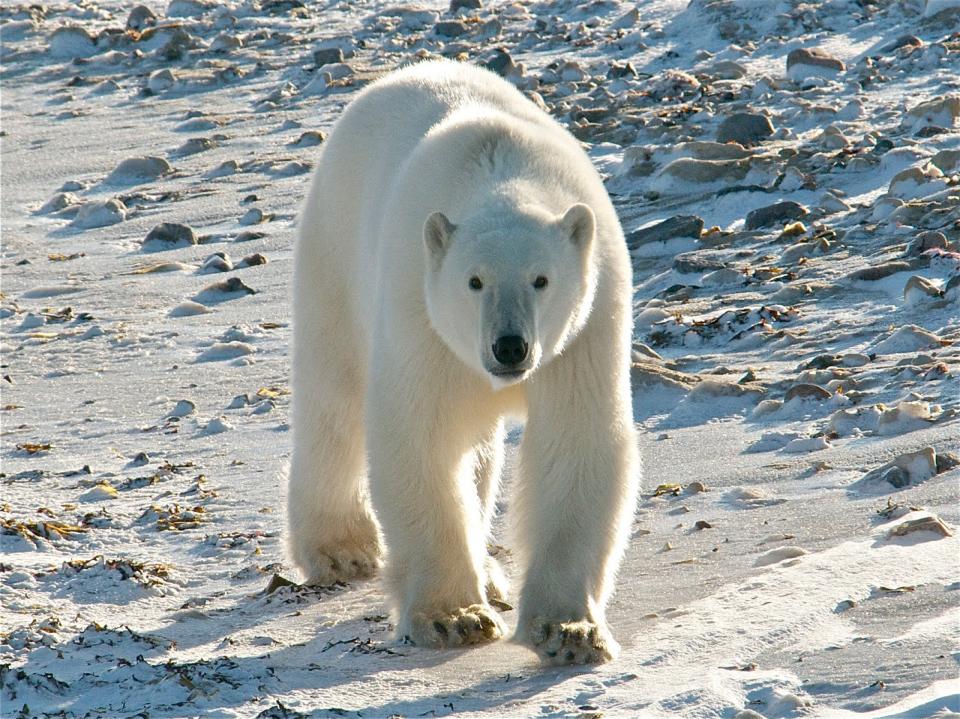 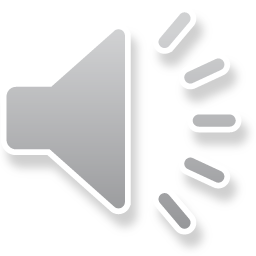 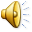 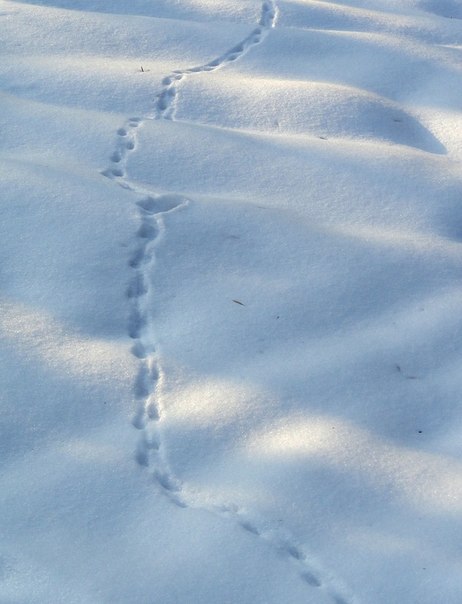 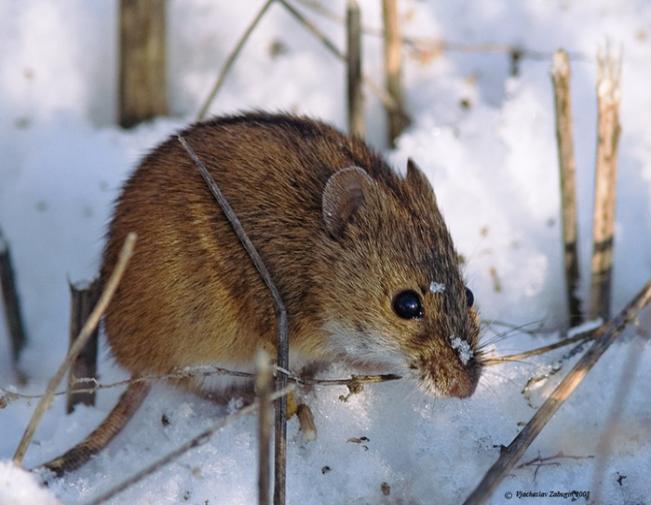 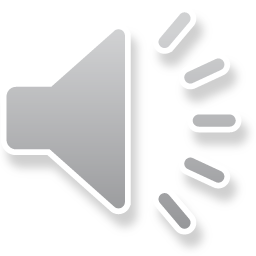 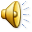 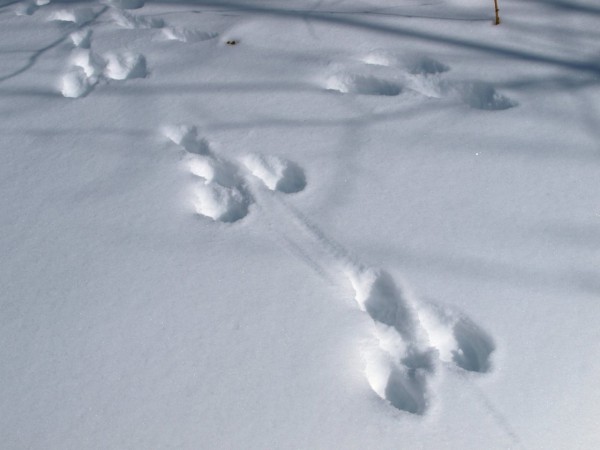 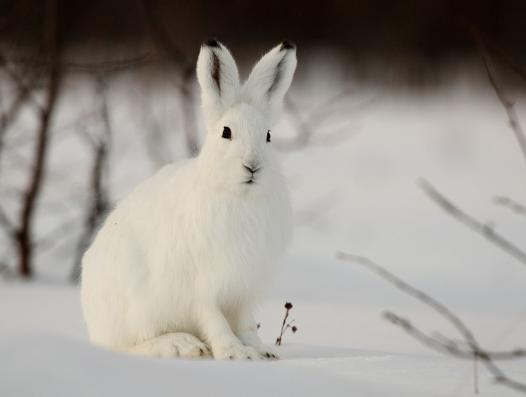 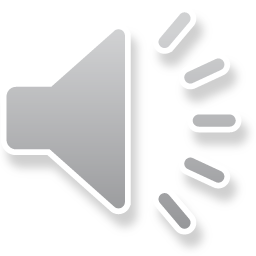 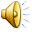 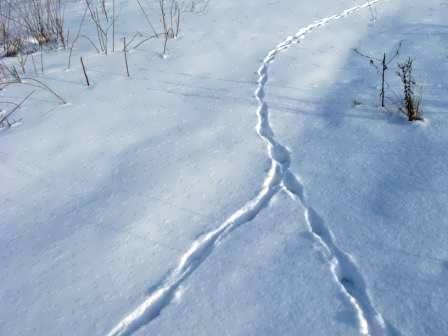 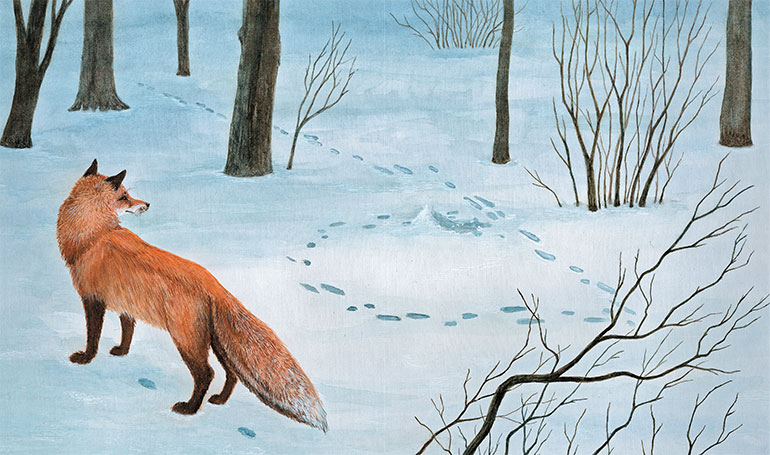 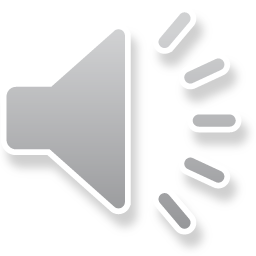 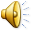 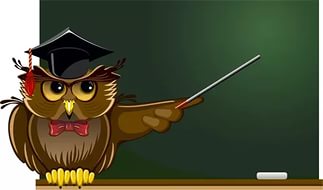 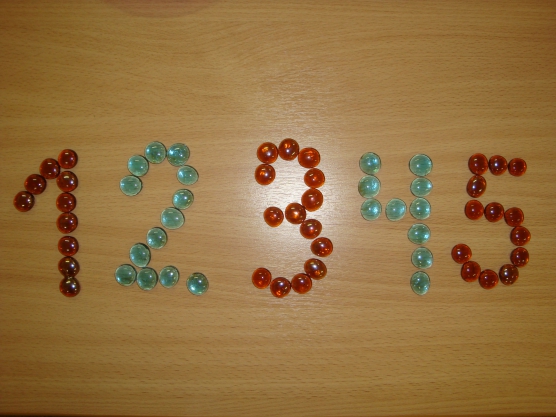 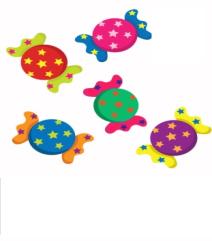 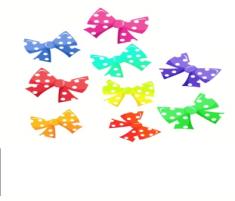 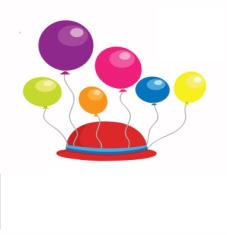 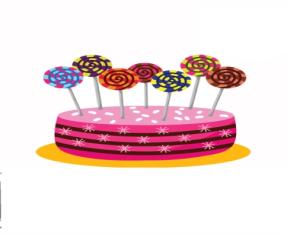 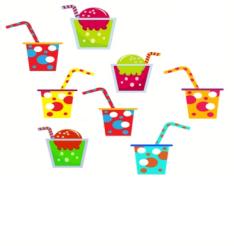 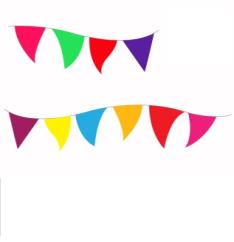 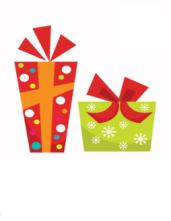 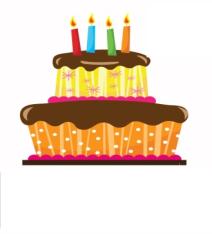 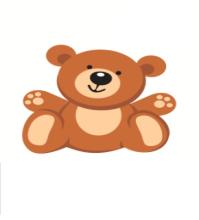 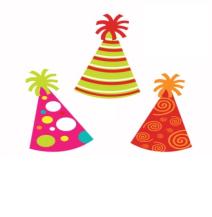 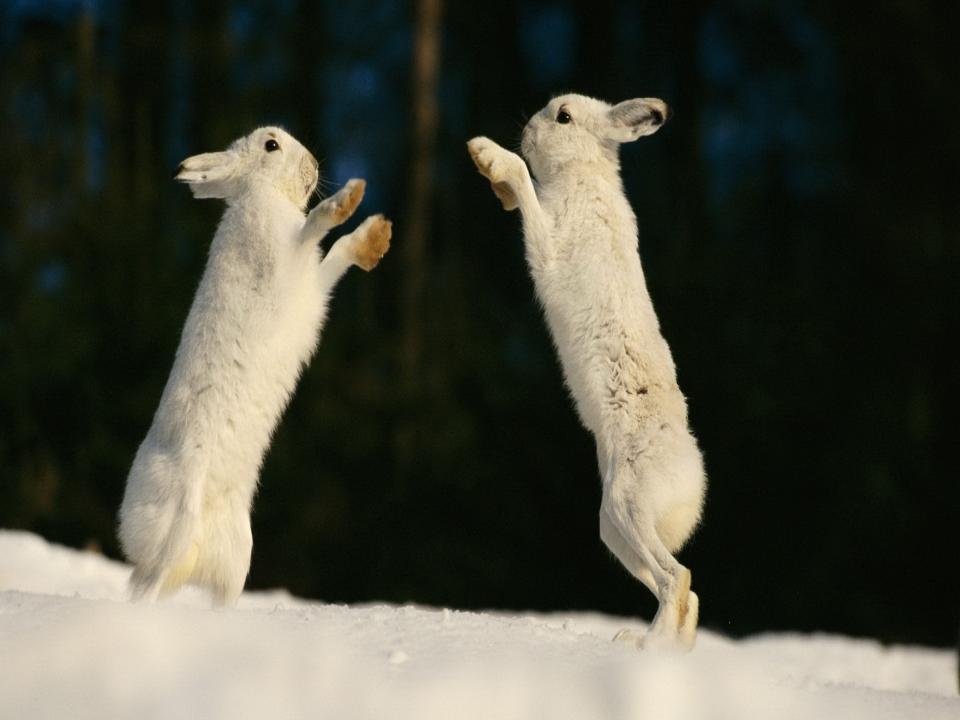 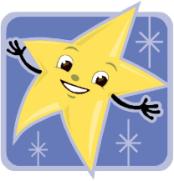 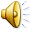 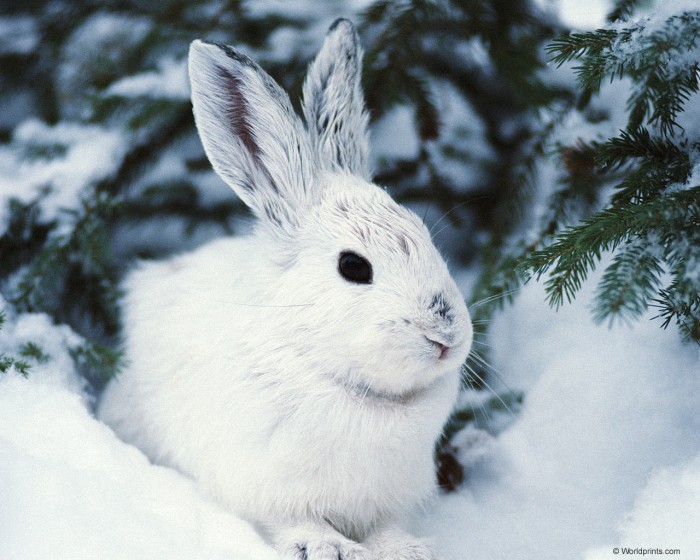 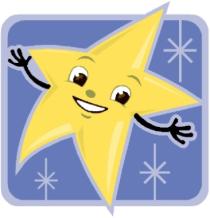 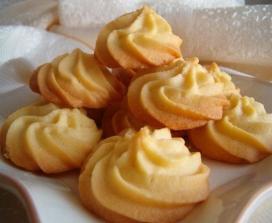 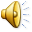 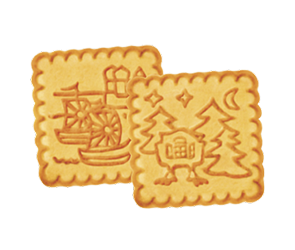 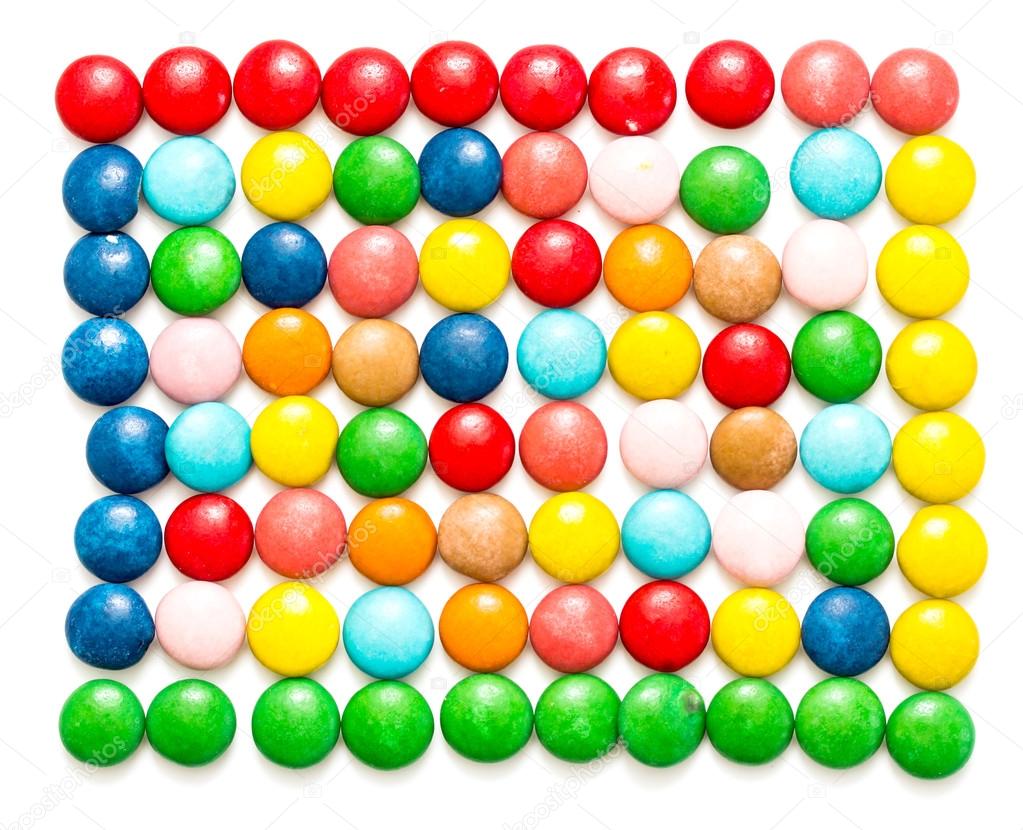 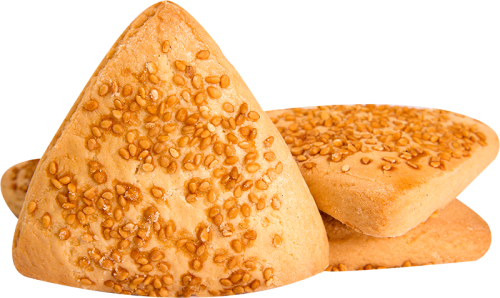 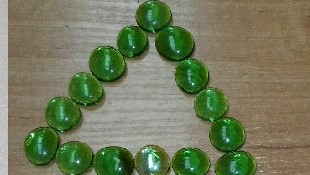 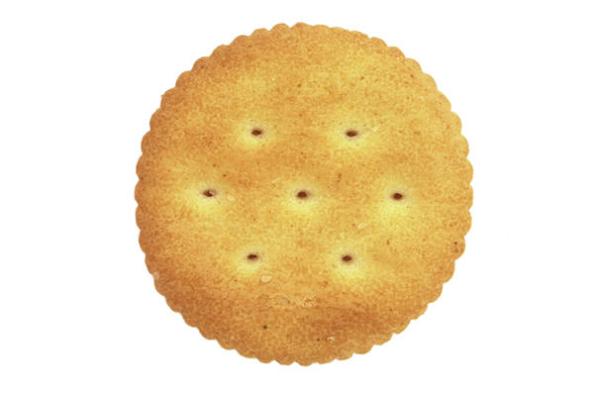 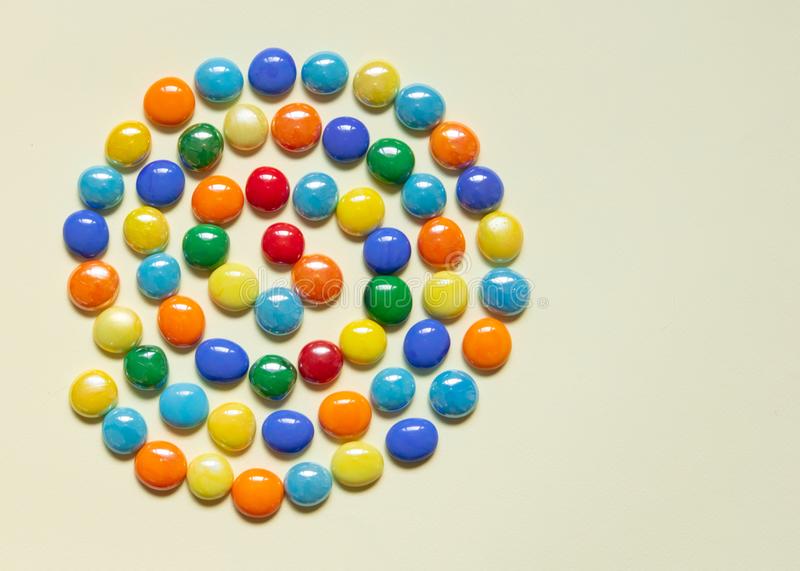 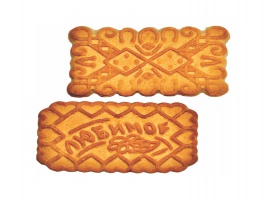 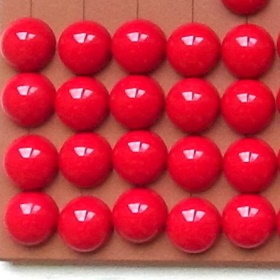 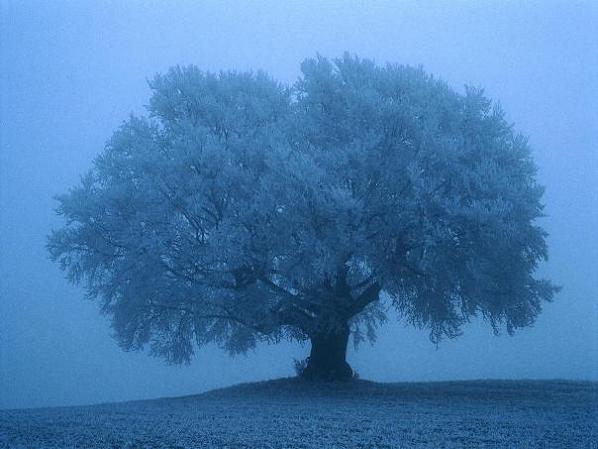 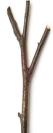 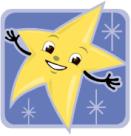 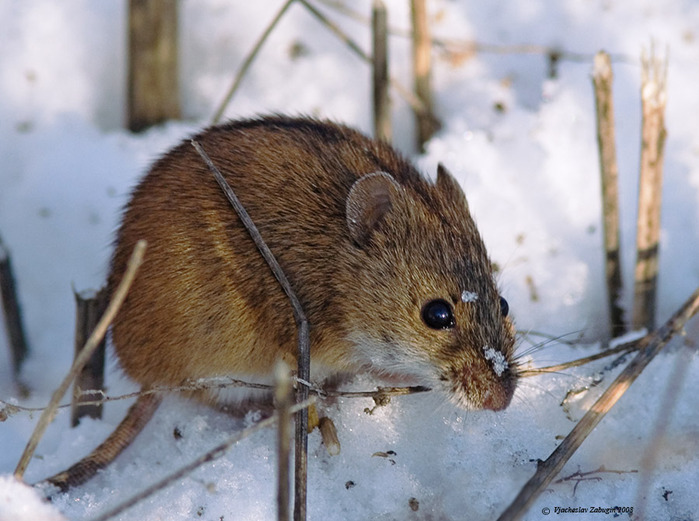 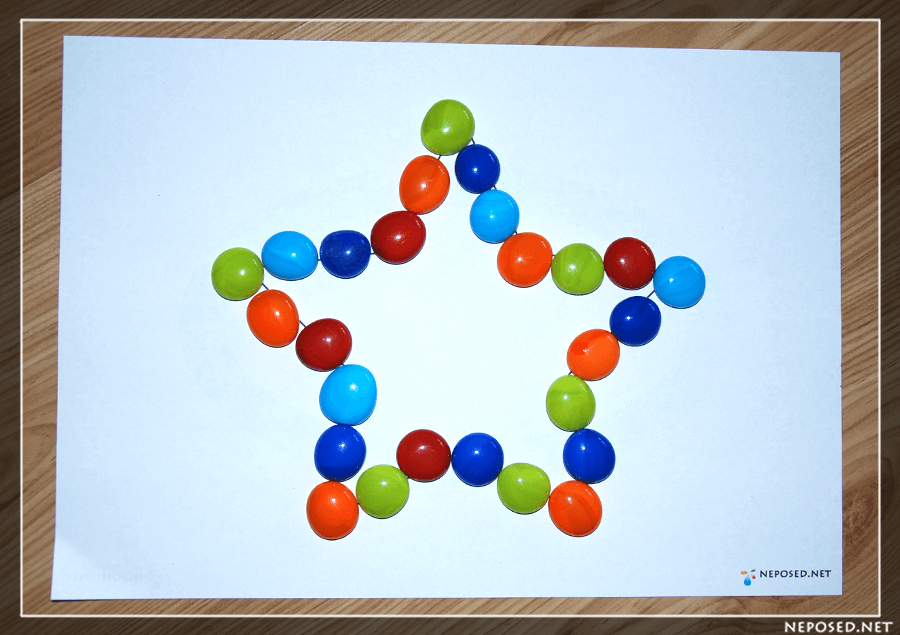 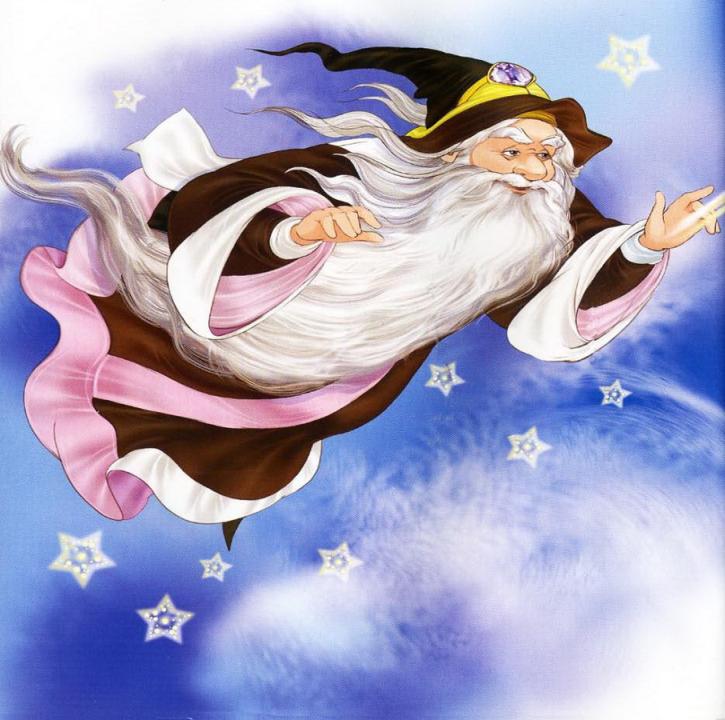 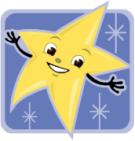 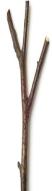 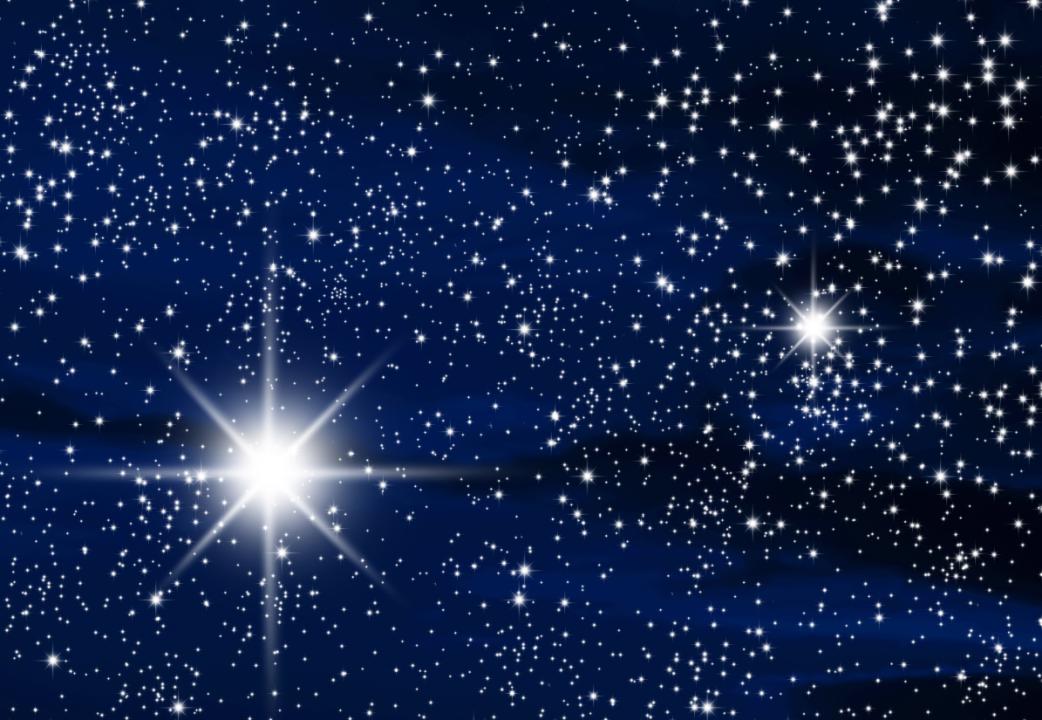 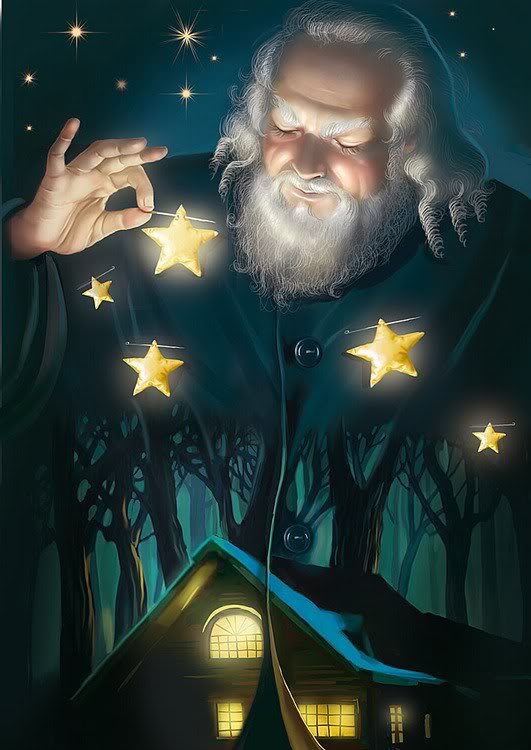 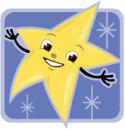 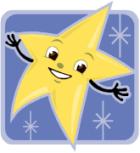 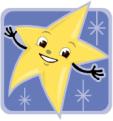 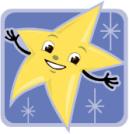 Спасибо Вам ребята!
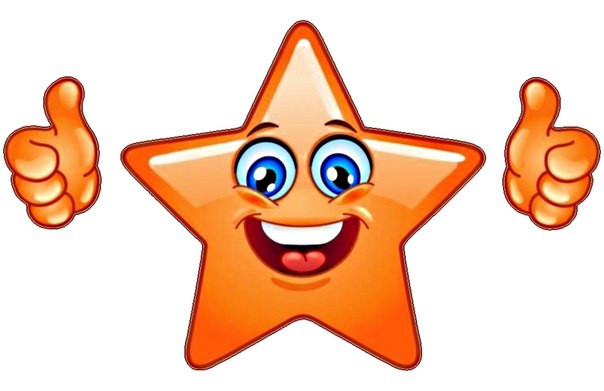